September          September        September          September          September
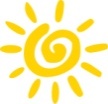 Summer        		Summer			                   Summer
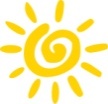 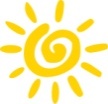 September          September        September          September          September
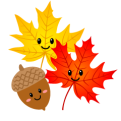 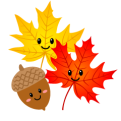 Summer        		Summer
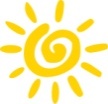 Autumn			Fall
October			October		October			October
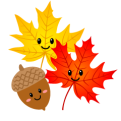 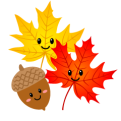 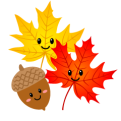 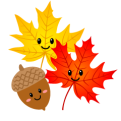 Autumn			Fall		Autumn			Fall
October			October		October		October
Nov
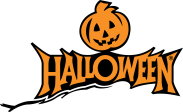 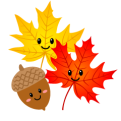 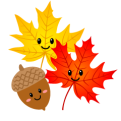 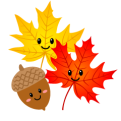 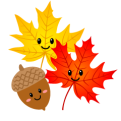 Autumn			Fall		Autumn			Fall
November		November		November
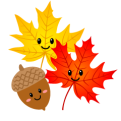 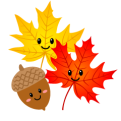 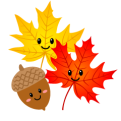 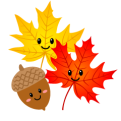 Autumn			Fall		Autumn			Fall
November		November	       November
December
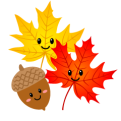 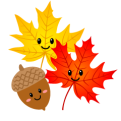 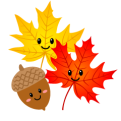 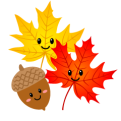 Autumn			Fall		Autumn			Fall
December		December		December		Dec
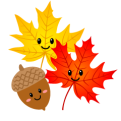 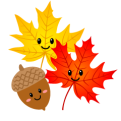 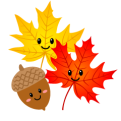 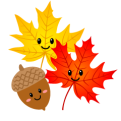 Autumn			Fall		Autumn			Fall
December		December 	December
January
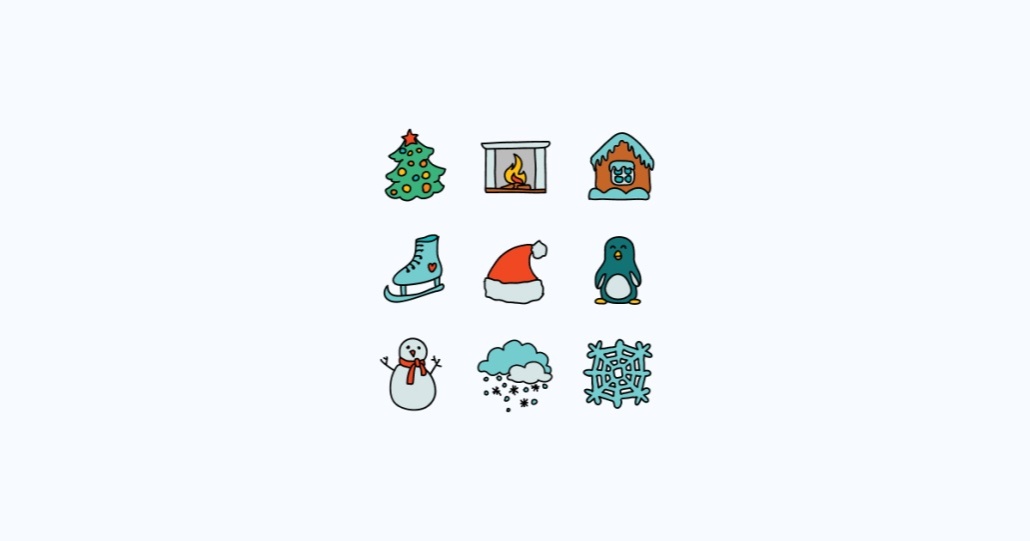 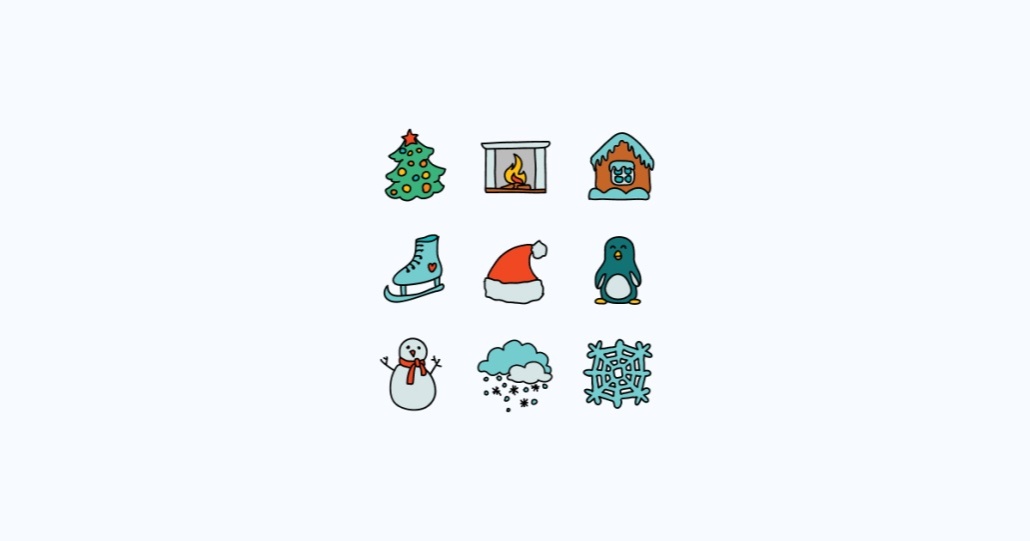 Winter			          Winter		Winter		Winter
January		January		January		January
Winter			Winter		Winter		Winter
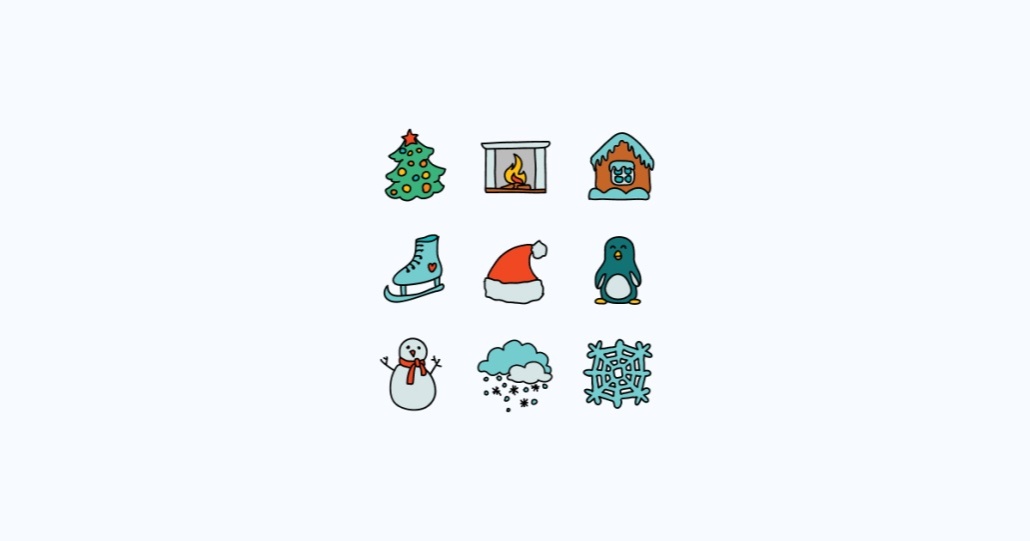 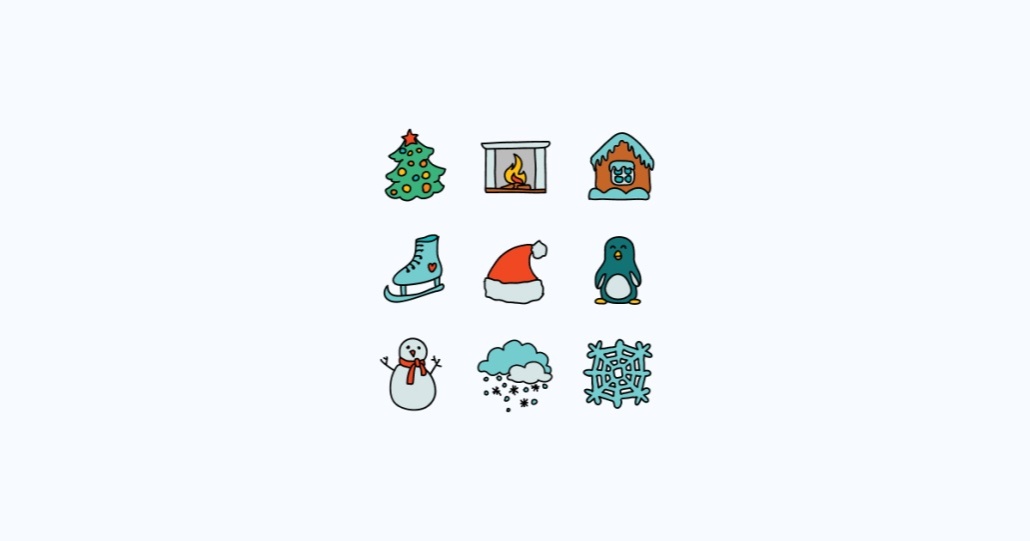 January		January		January
February
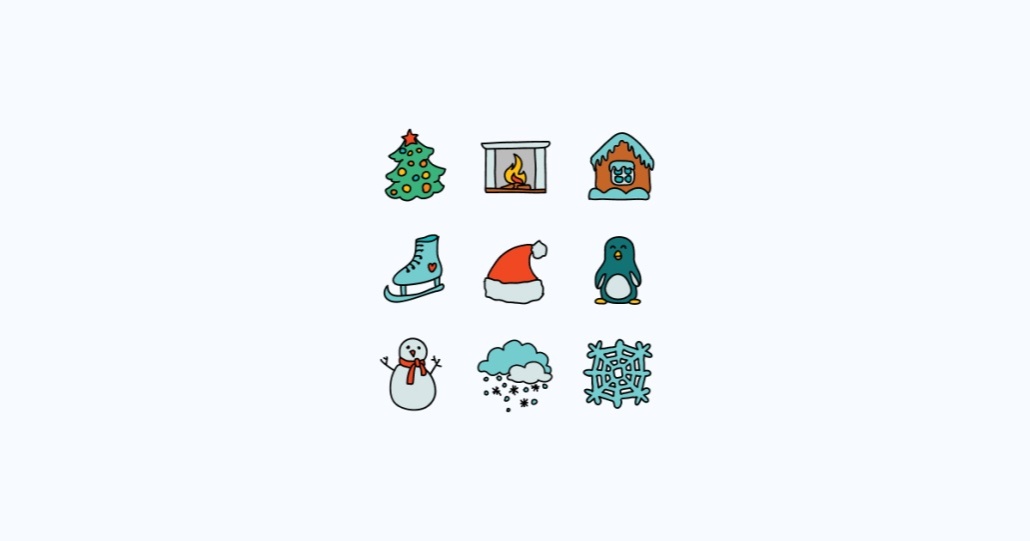 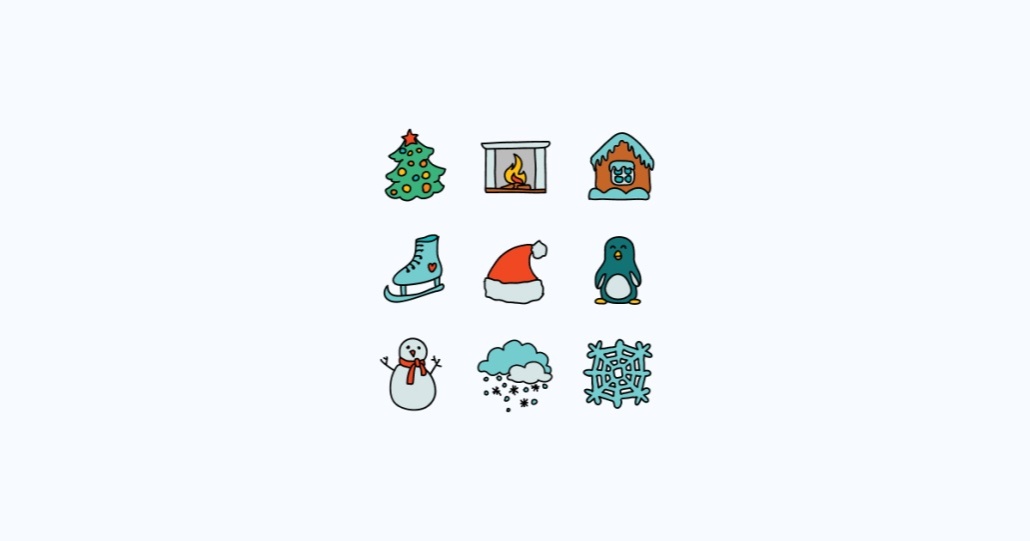 Winter			          Winter		Winter		Winter
February		February		February		Feb
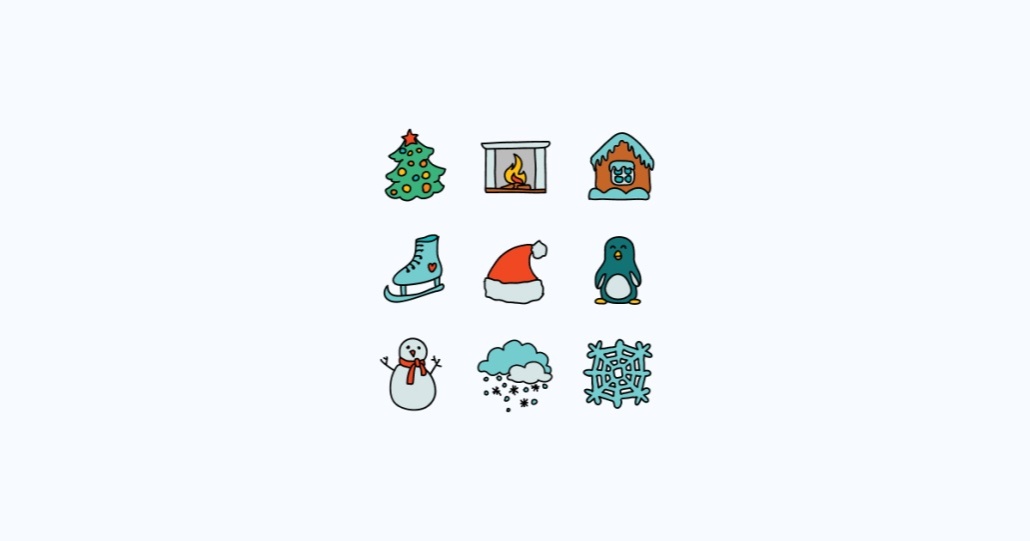 Winter			         Winter		    Winter		       Winter
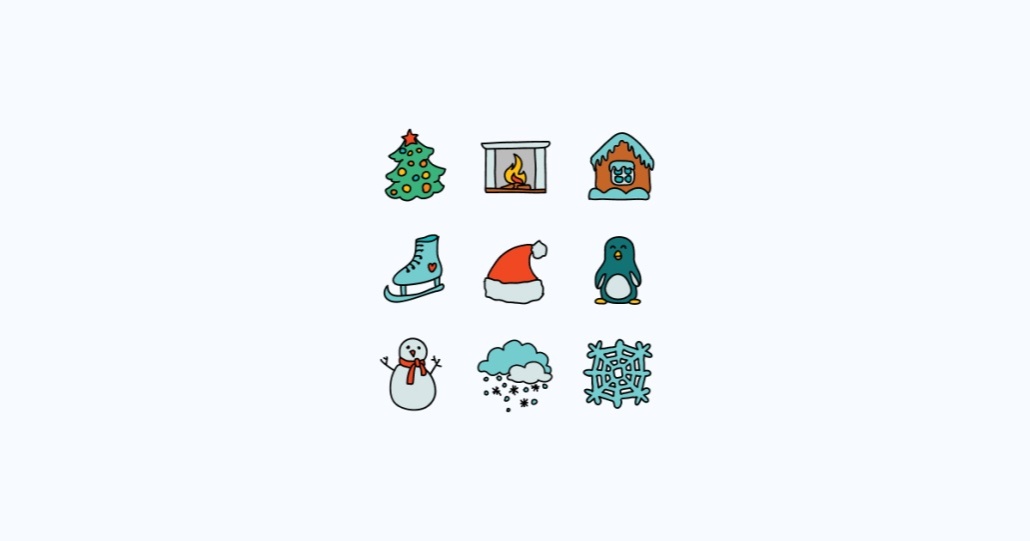 February		Feb
March		March		March
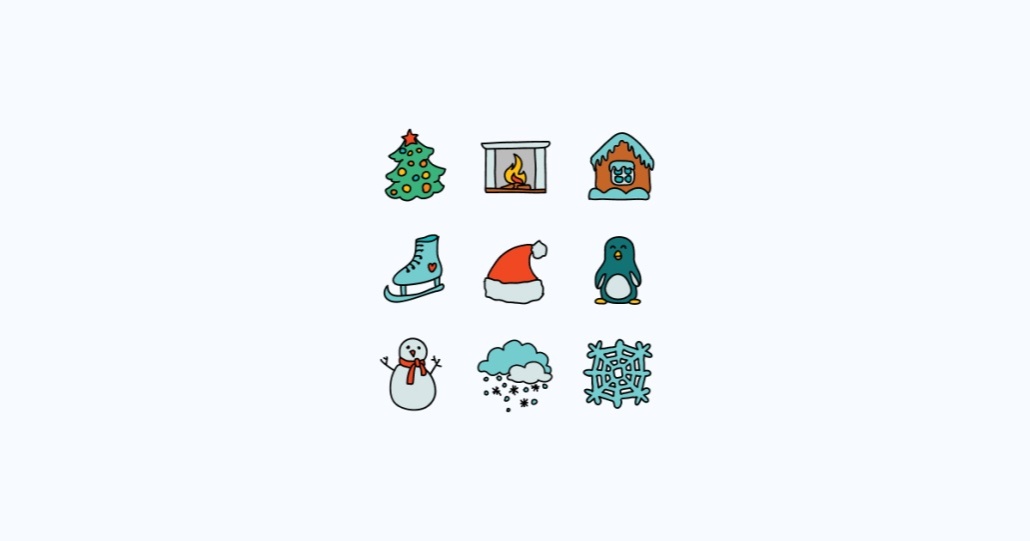 Winter			              Winter		Winter		Winter
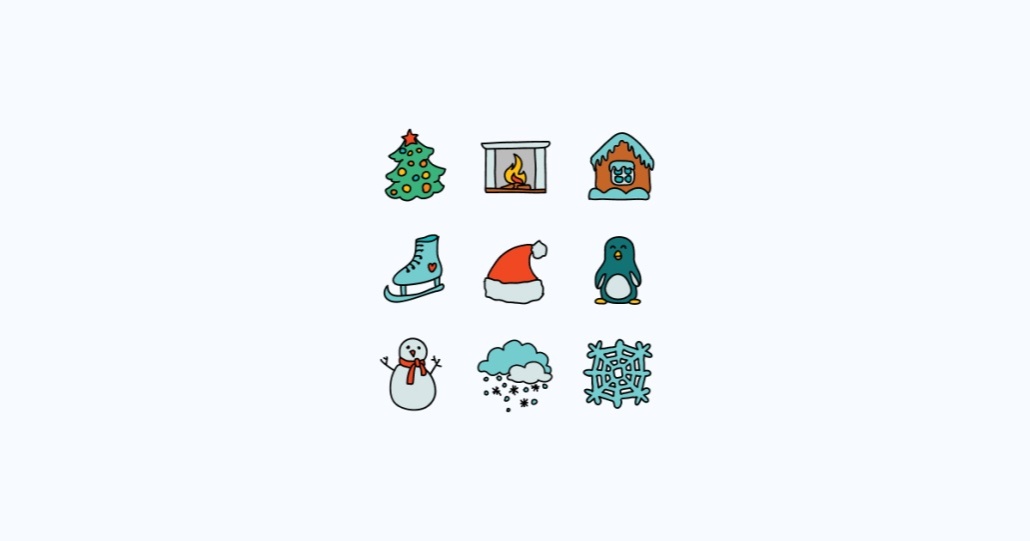 March		March		March		March
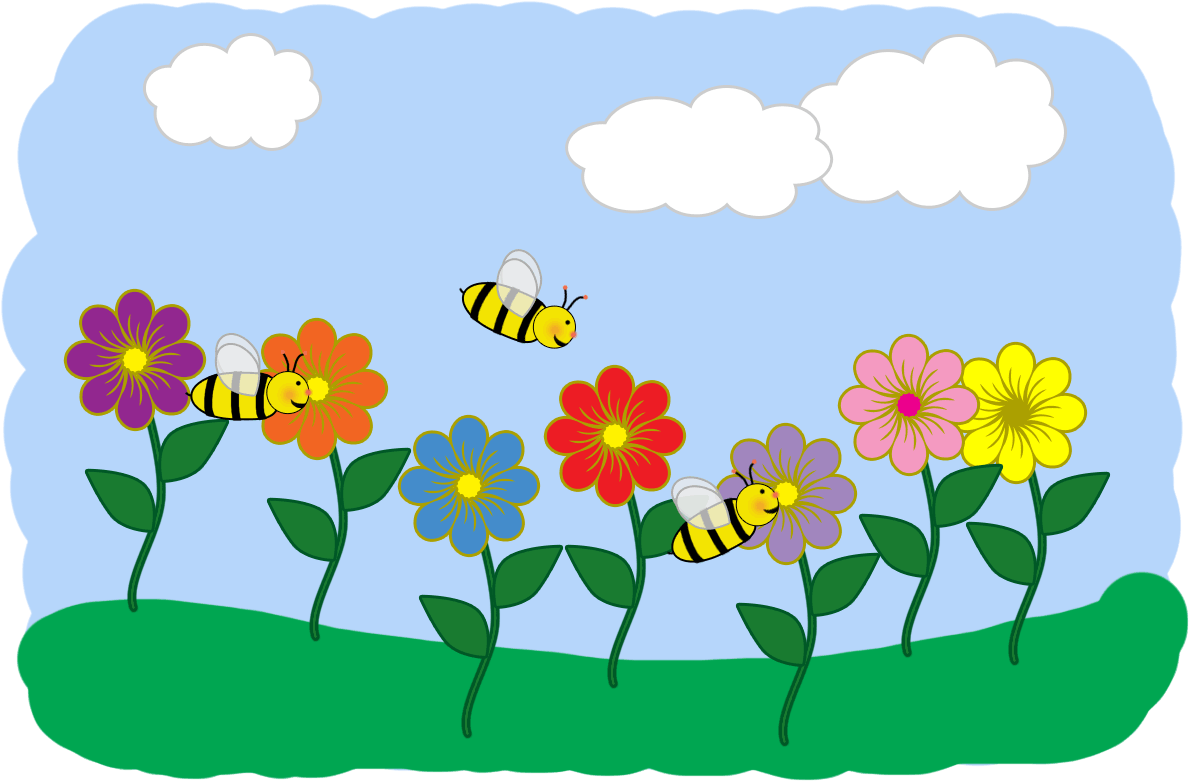 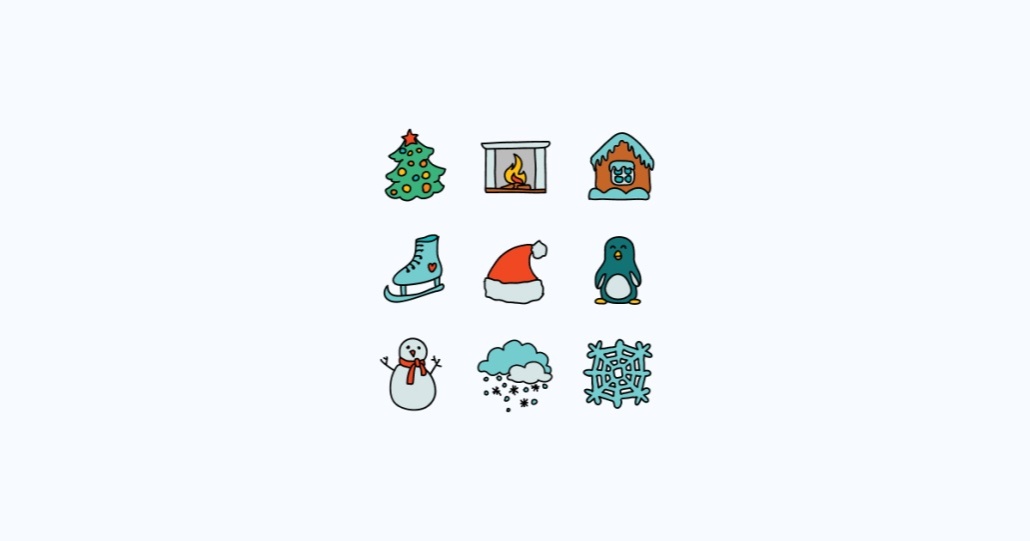 Winter			Winter
Spring		     Spring
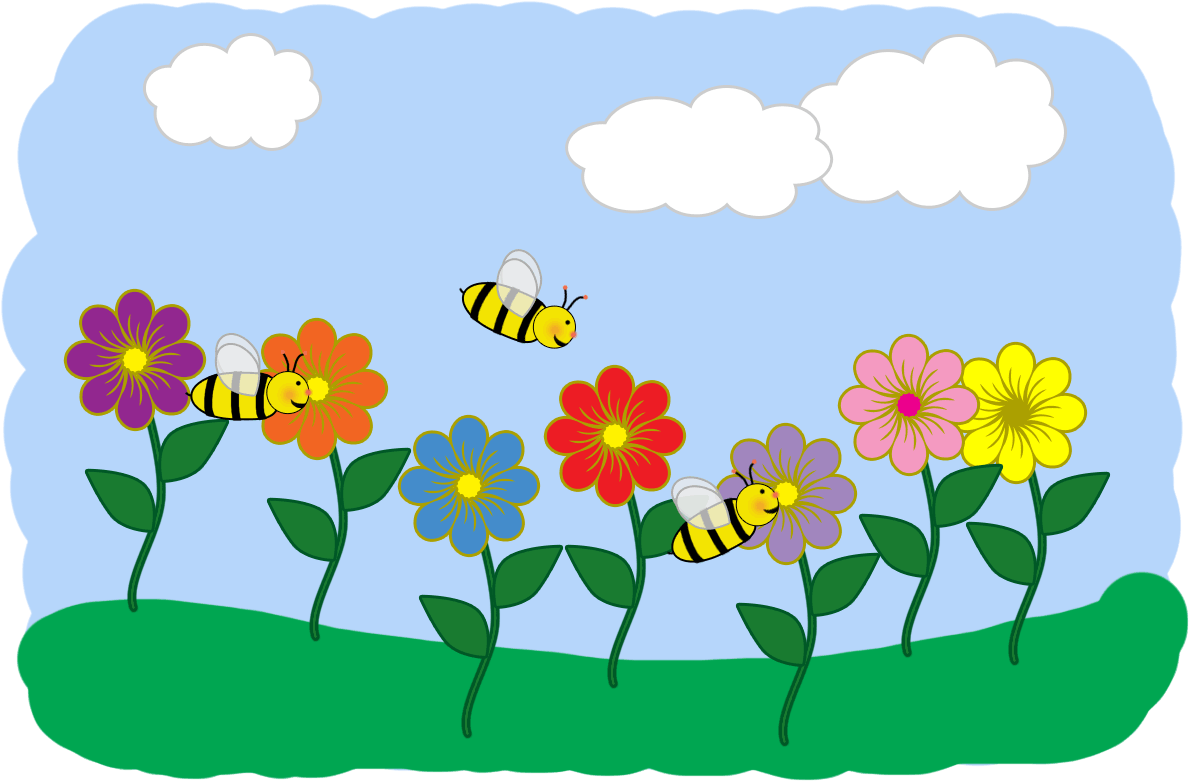 March	March
April	April		April		April
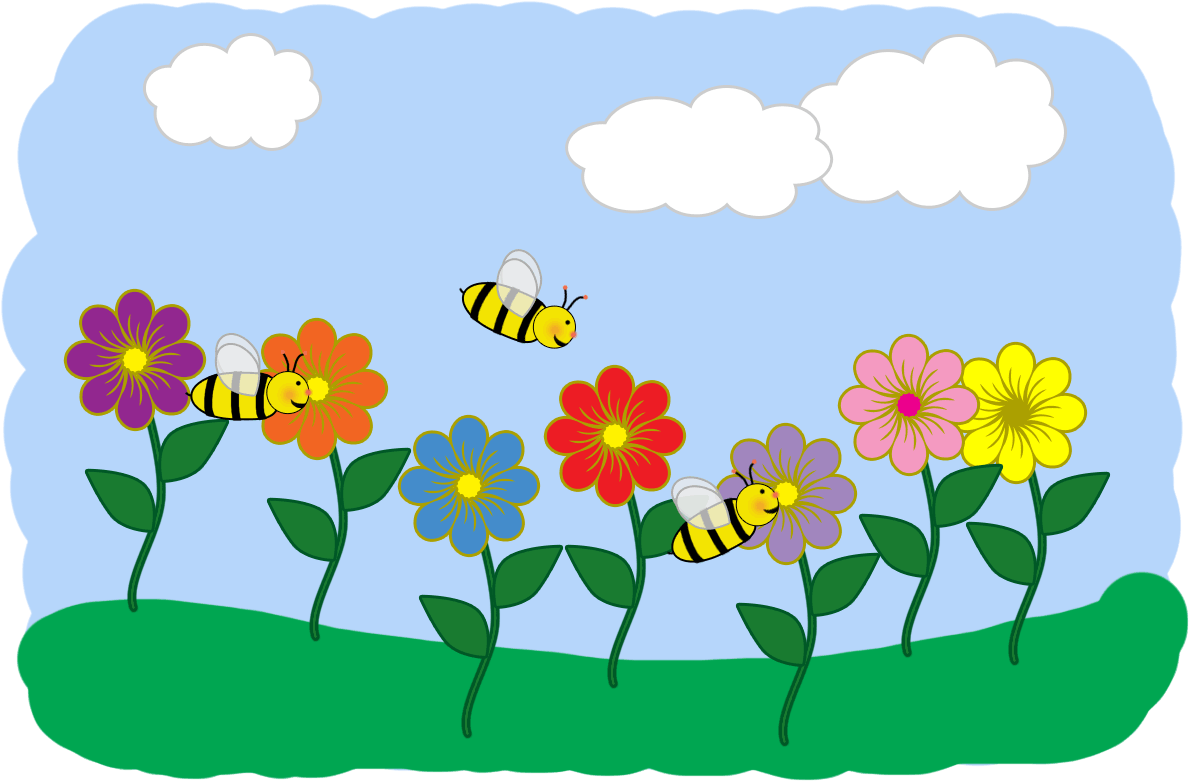 Spring		        Spring		Spring		Spring		Spring
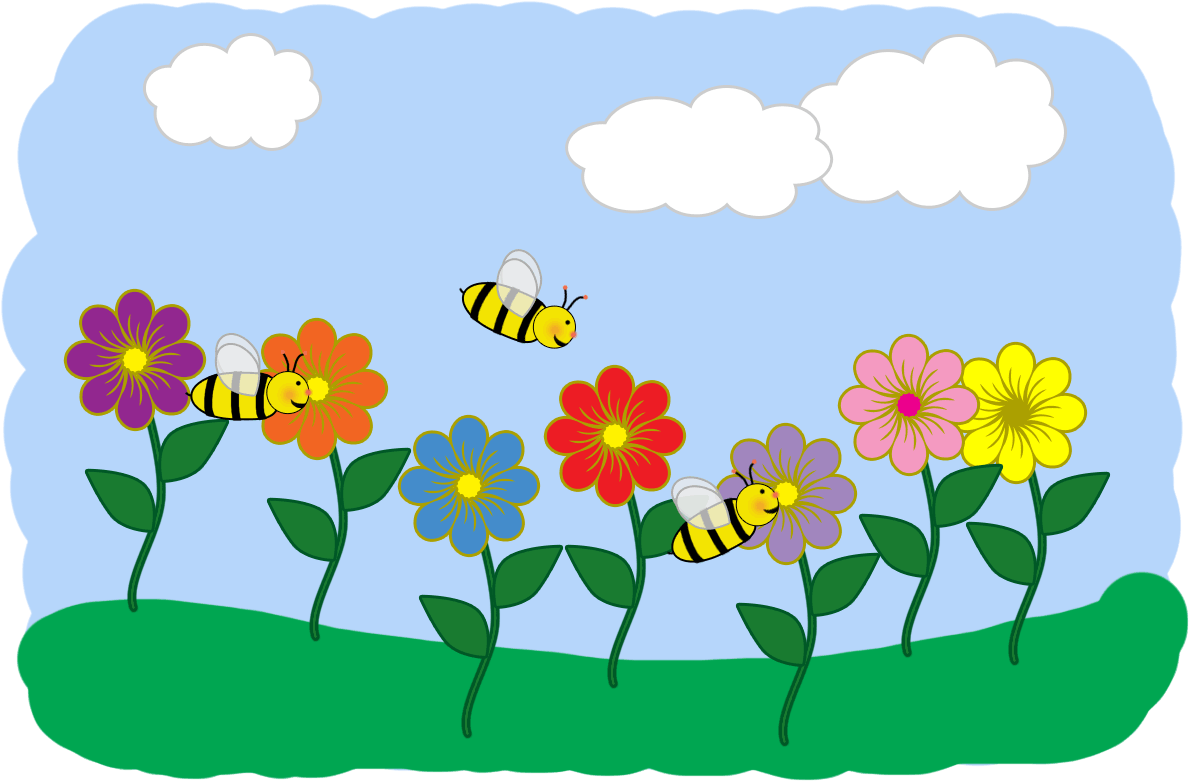 April	April		April		April		April
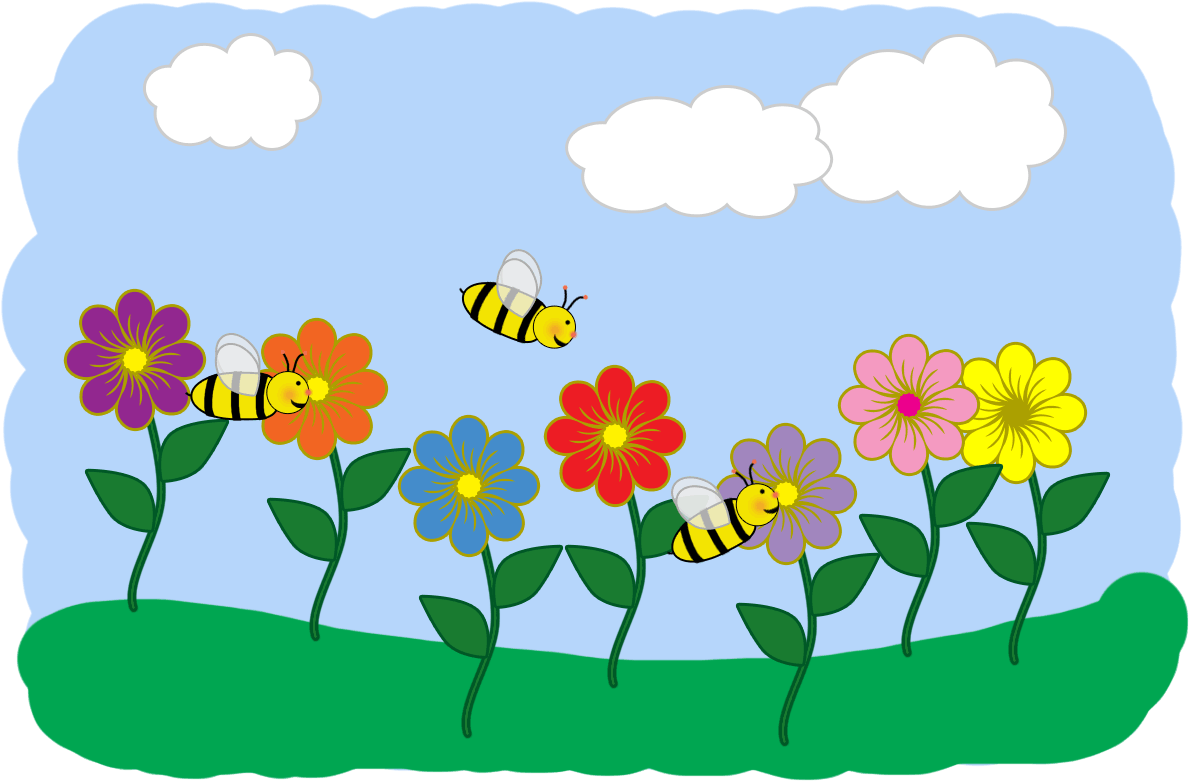 Spring              		Spring		Spring		Spring		Spring
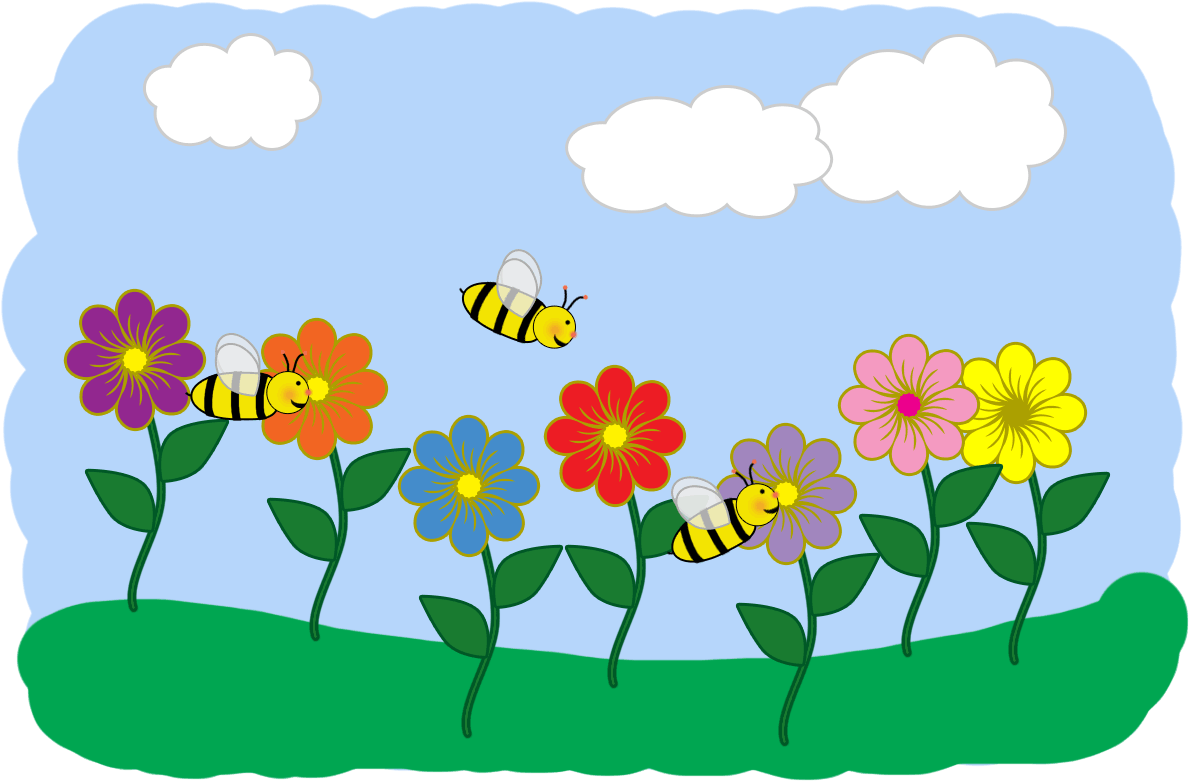 April
May	May		May		May
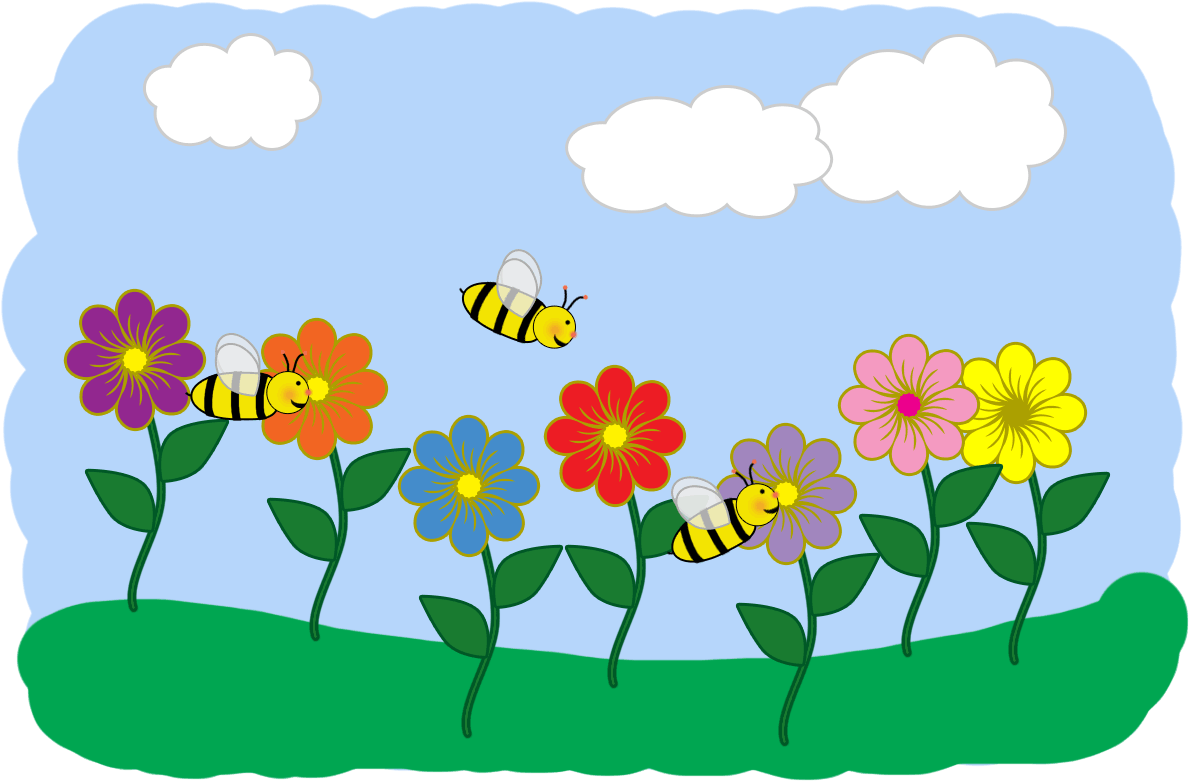 Spring        		Spring		Spring		Spring		Spring
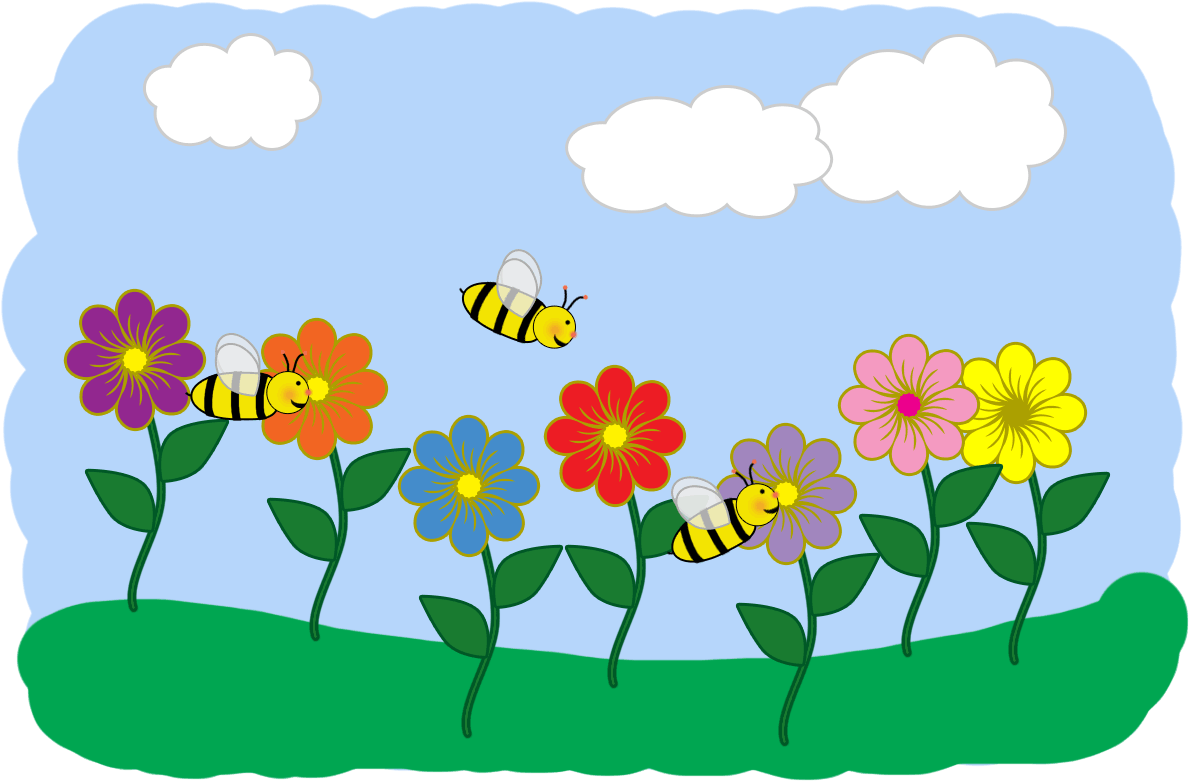 May	May		May		May		May
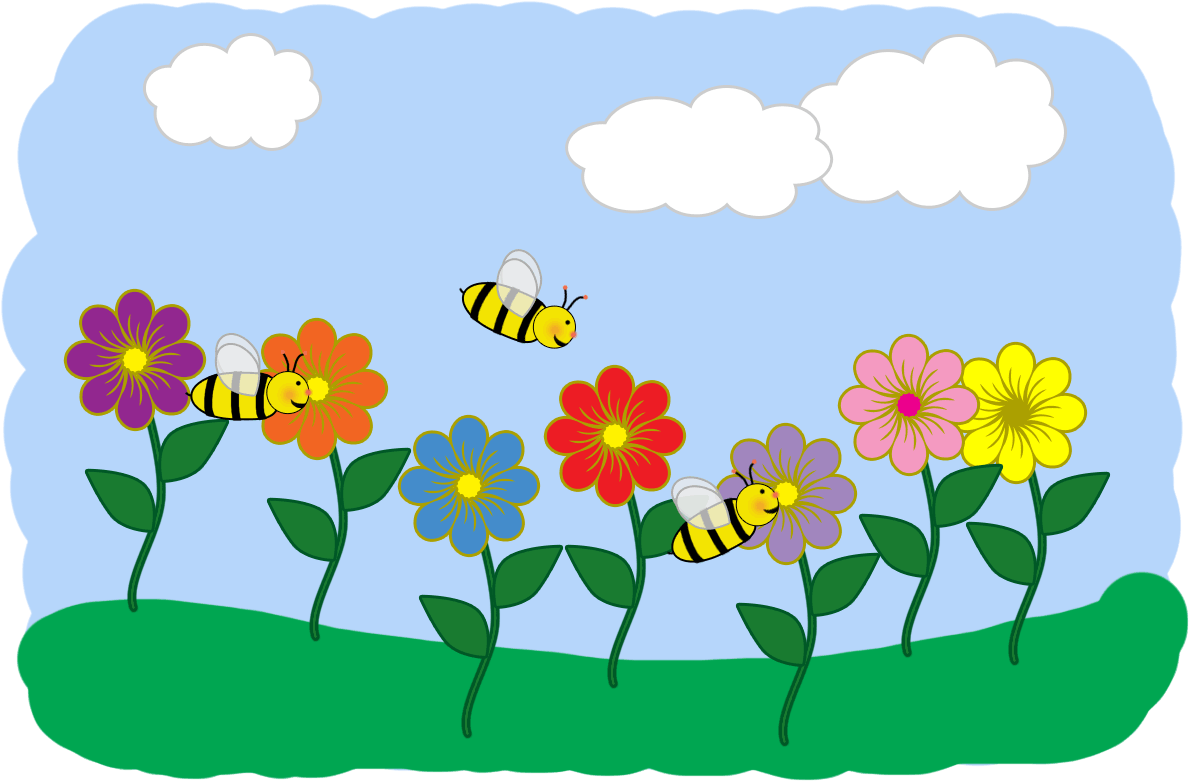 Spring        		Spring		Spring		Spring		Spring
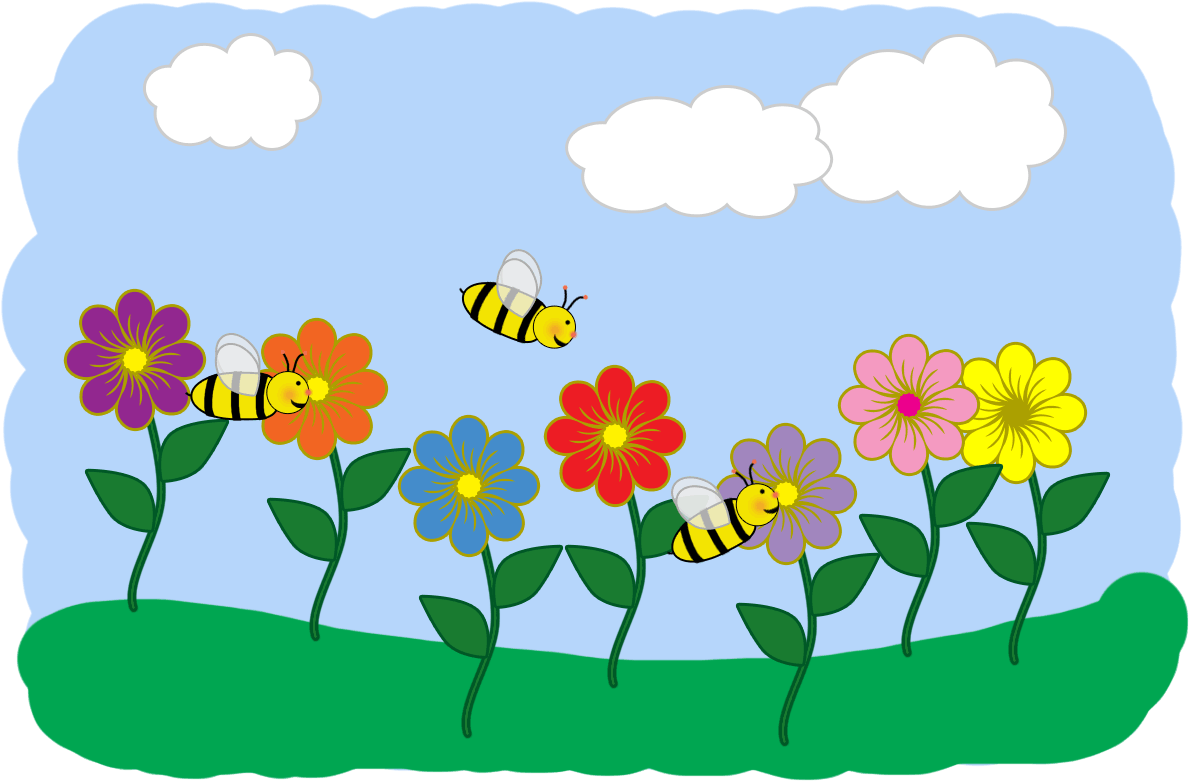 May
June		June		June		June
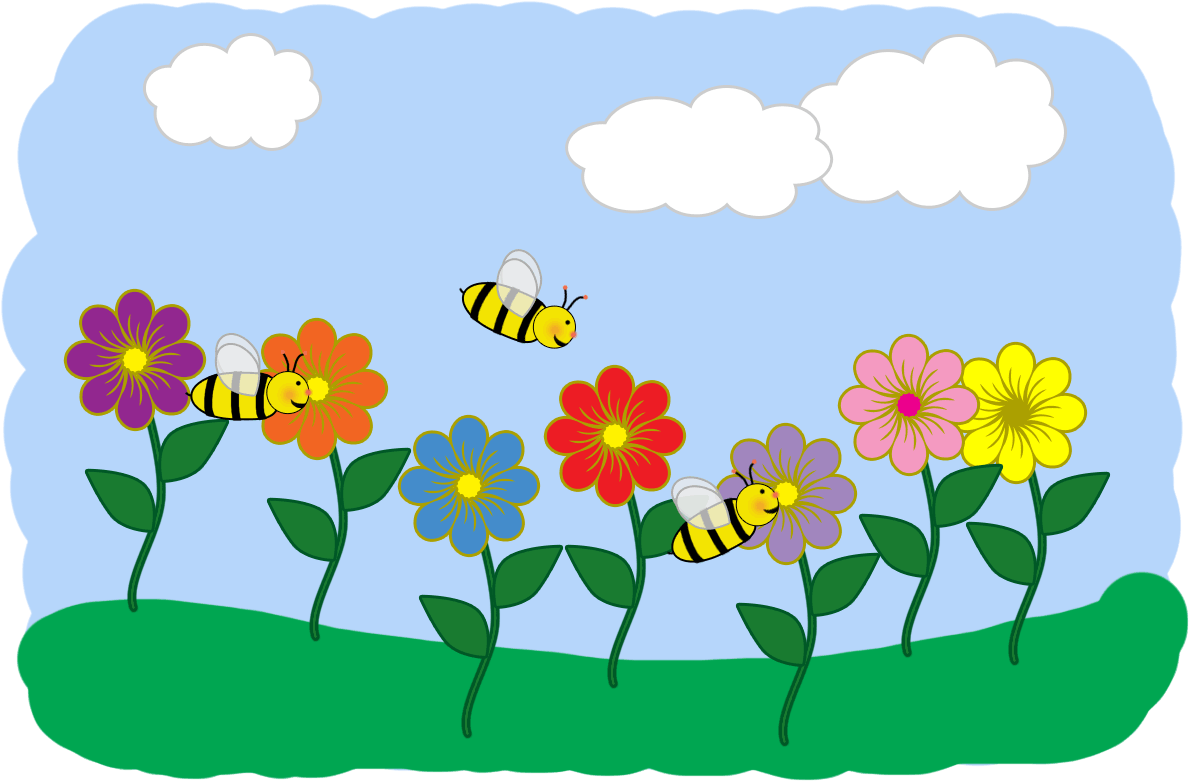 Spring        		Spring		Spring		Spring		Spring
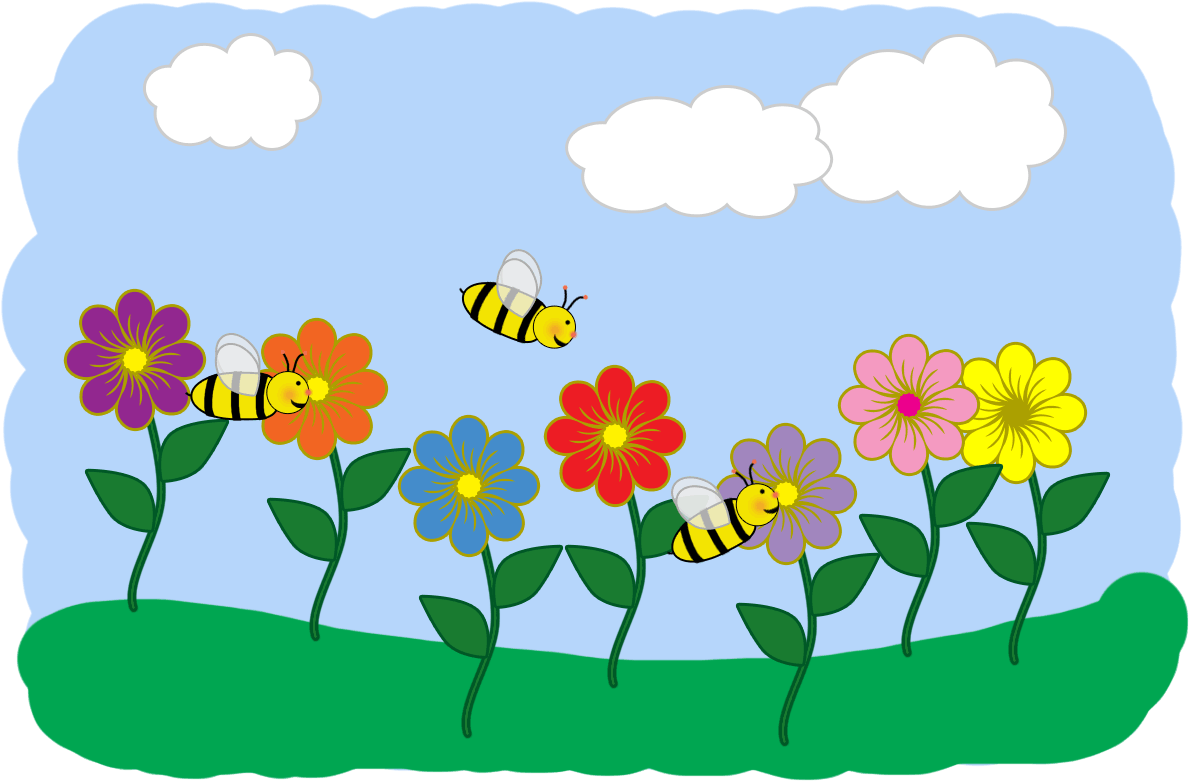 June		June		June		June		June
Spring        		Spring
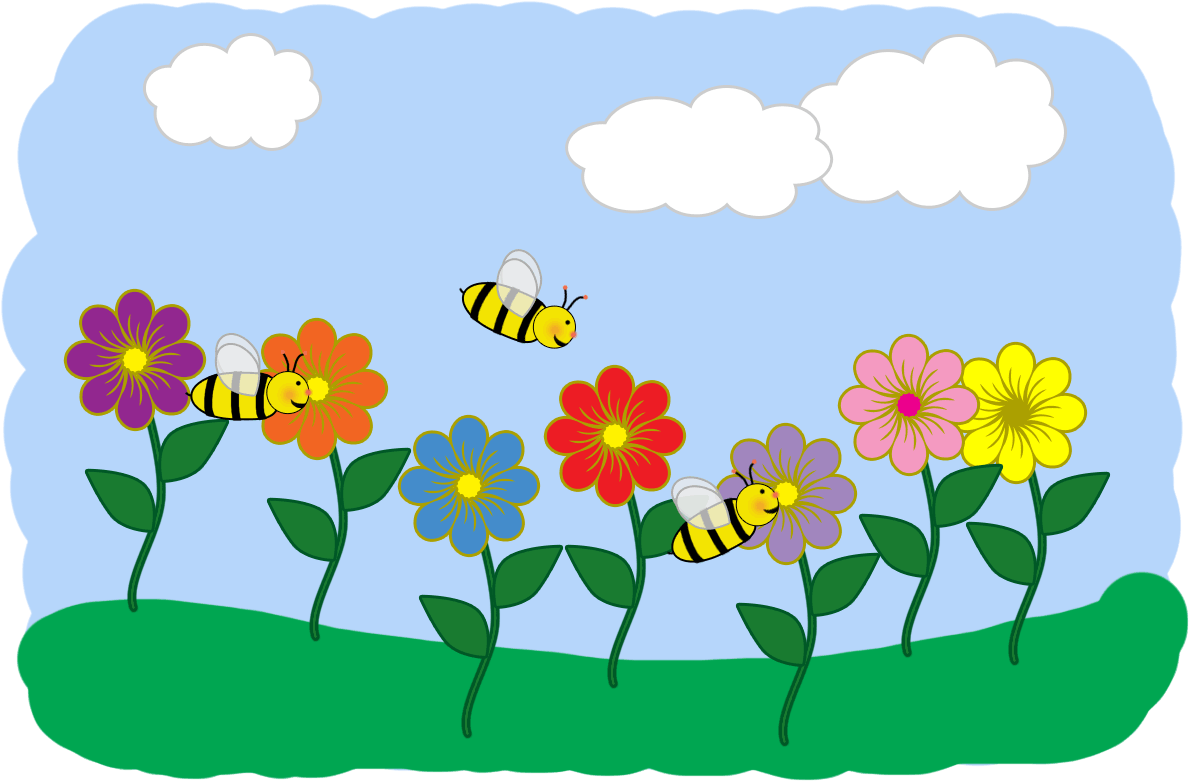 Summer             		Summer
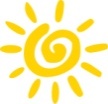 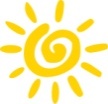 July		July		July		July		July
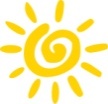 Summer        		Summer                    			Summer
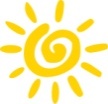 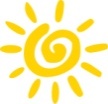